PERENCANAAN KEBUTUHAN
ANGKA KREDIT UNTUK KENAIKAN PANGKAT DAN JENJANG JABATAN FUNGSIONAL
DASAR HUKUM :
ANGKA KREDIT :
satuan nilai yang diberikan untuk setiap butir kegiatan atau akumulasi kegiatan yang harus dicapai oleh seorang pejabat fungsional dalam rangka pembinaan karier dan kenaikan pangkat atau jabatan. Angka kredit ini menjadi dasar penilaian kinerja dan syarat untuk kenaikan pangkat atau jabatan dalam jabatan fungsional.
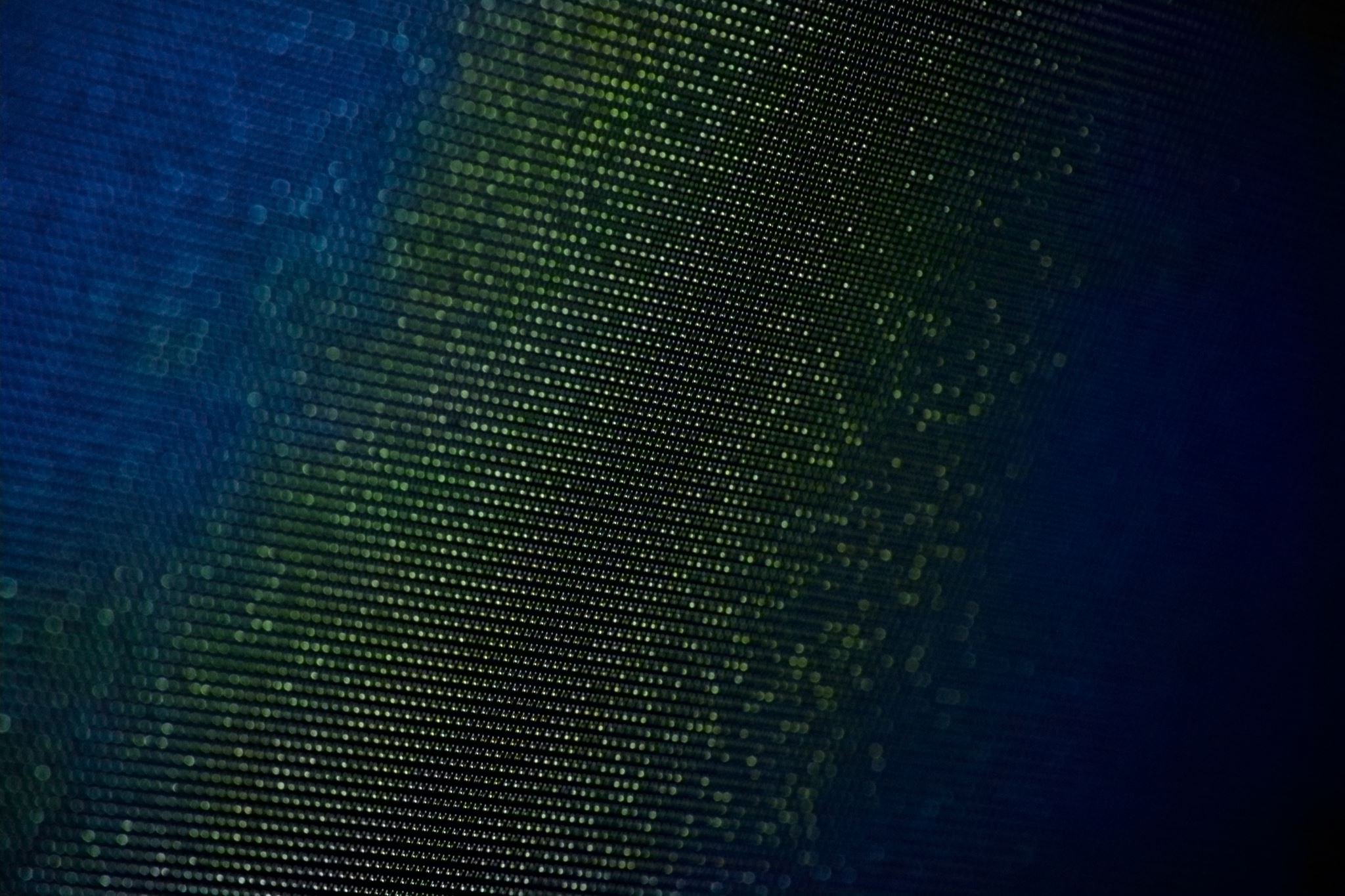 SYARAT KENAIKAN PANGKAT JF:
KENAIKAN JENJANG JF:
proses perpindahan seorang Pegawai Negeri Sipil (PNS) dari satu jenjang jabatan fungsional ke jenjang jabatan fungsional yang lebih tinggi, baik dalam satu rumpun jabatan maupun antar rumpun jabatan fungsional. Kenaikan ini didasarkan pada pemenuhan persyaratan tertentu, termasuk angka kredit, penilaian kinerja, dan ketersediaan kebutuhan jabatan.
JENJANG JABATAN FUNGSIONAL
KEAHLIAN :
JABATAN FUNGSIONAL AHLI UTAMA
JABATAN FUNGSIONAL AHLI MADYA
JABATAN FUNGSIONAL AHLI MUDA
JABATAN FUNGSIONAL AHLI PERTAMA
JENJANG JABATAN FUNGSIONAL
KEBUTUHAN ANGKA KREDIT KENAIKAN PANGKAT DAN JENJANG JF
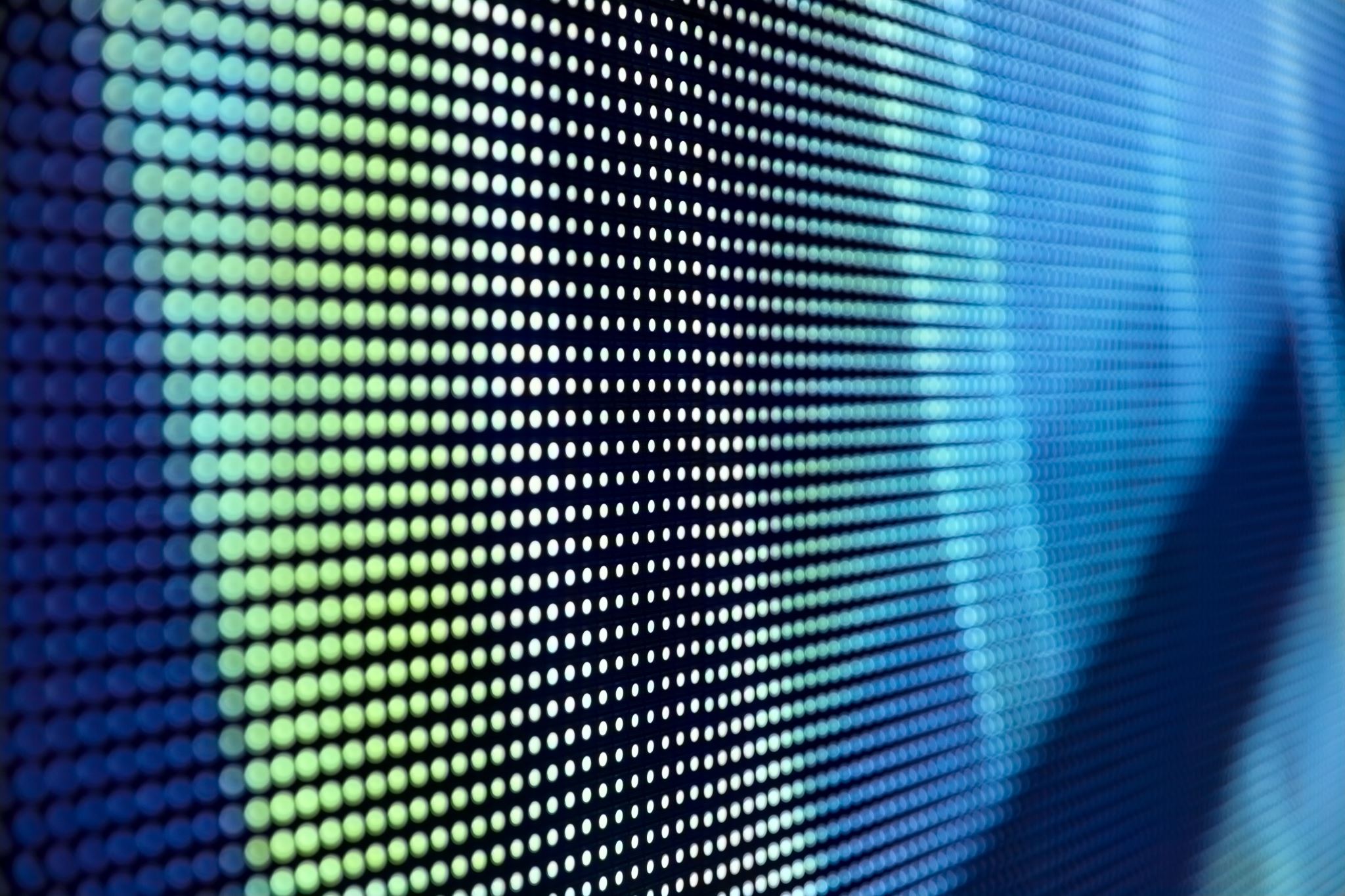 PROSENTASE KONVERSI PREDIKAT KINERJA MENJADI AK :
KONVERSI ANGKA KREDIT BERDASARKAN PENILAIAN KINERJA (SKP)
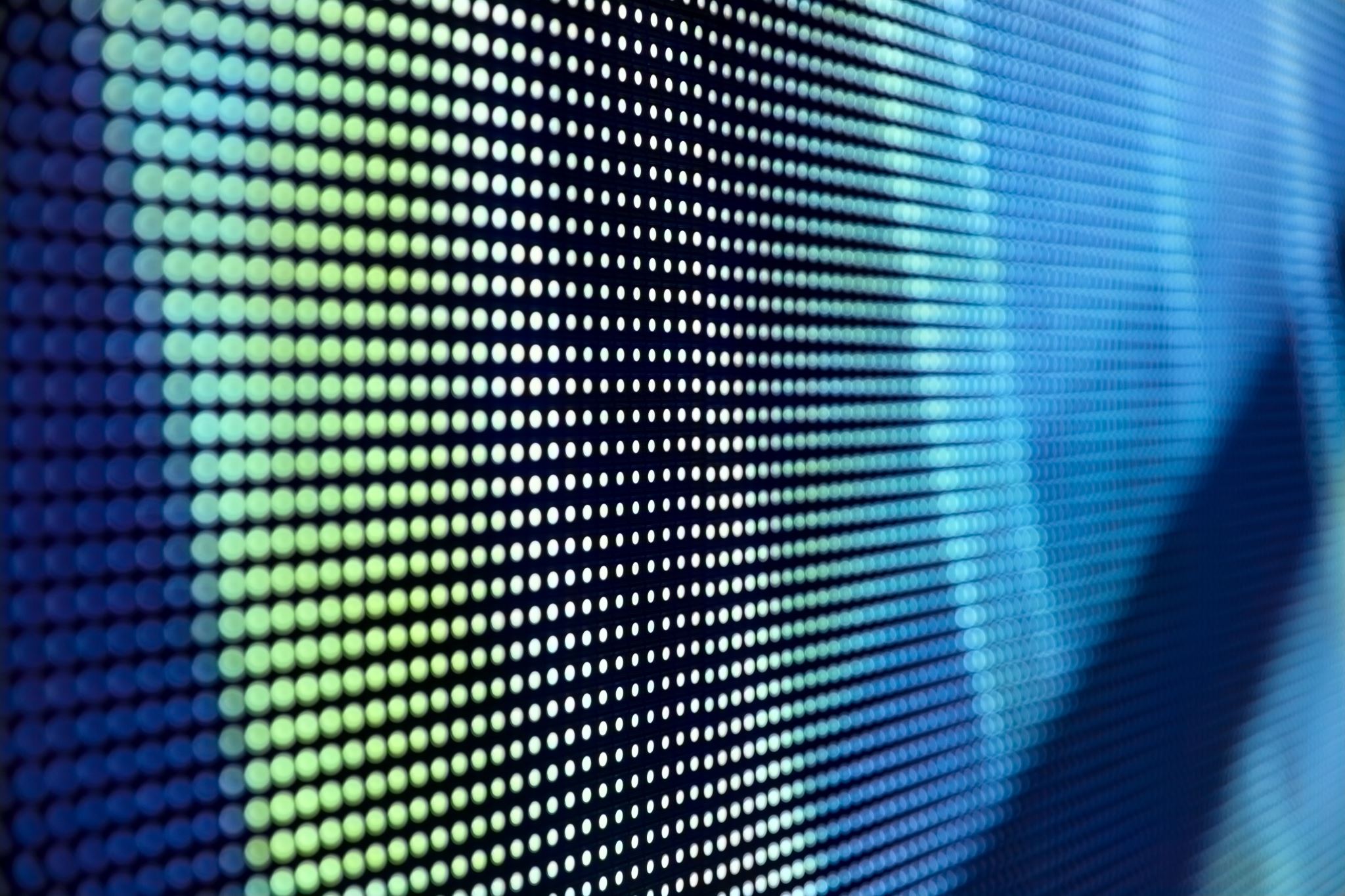 PEROLEHAN ANGKA KREDIT DARI PREDIKAT KINERJA TAHUNAN :
= PERSENTASE PREDIKAT KINERJA   X  KOEFISIEN ANGKA KREDIT TAHUNAN
Contoh: 
Pejabat Fungsional Ahli Pertama memperoleh Predikat Evaluasi Kinerja Sangat Baik (150%), maka Angka Kredit Tahunan ditetapkan sebagai berikut: 
 150% X 12,5 =18,75 Angka kredit
PEROLEHAN ANGKA KREDIT DARI PREDIKAT KINERJA TAHUNAN :
= PERSENTASE PREDIKAT KINERJA   X  KOEFISIEN ANGKA KREDIT TAHUNAN
Contoh: 
Pejabat Fungsional Ahli Pertama memperoleh Predikat Evaluasi Kinerja Sangat Baik (150%), maka Angka Kredit Tahunan ditetapkan sebagai berikut: 
 150% X 12,5 =18,75 Angka kredit
Dalam hal evaluasi kinerja dilaksanakan secara periodik, maka Angka Kredit diperoleh dengan rumus sebagai berikut:
Dengan rumus :
Contoh:
Di tanggal 1 April 2019 (Januari-Maret, 3 bulan), Pejabat Fungsional Ahli Pertama mendapat predikat Butuh Perbaikan/CUKUP  (75%) maka Angka Kredit ditetapkan sebagai berikut :
Dalam hal evaluasi kinerja dilaksanakan secara periodik, maka Angka Kredit diperoleh dengan rumus sebagai berikut:
Contoh:
Di tanggal 1 April 2019 (Januari-Maret, 3 bulan), Pejabat Fungsional Ahli Pertama mendapat predikat Butuh Perbaikan/CUKUP  (75%) maka Angka Kredit ditetapkan sebagai berikut :
Tambahan Angka Kredit dari Peningkatan Pendidikan :
Sdri. Desi Mariana Maloky, S.Psi, NIP. 199312192013032002, pangkat Penata Muda, golongan ruang III/c, jenjang Jabatan Fungsional Analis Kebijakan Ahli Muda. Memiliki ijazah magister bidang Manajemen sehingga yang bersangkutan mendapatkan Angka Kredit Tambahan sebesar: 
25% x kebutuhan kenaikan pangkat 
25% x 100 = 25 Angka Kredit
PERHITUNGAN ANGKA KREDIT KENAIKAN PANGKAT/KENAIKAN JENJANG JF PENGANGKATAN TAHUN 2022 KEBAWAH
AK KENPA/KENJA(1) = AK INTEGRASI + AK KONVERSI KUMULATIF

AK KENPA/KENJA(1) 	: 	KEBUTUHAN ANGKA KREDIT KENAIKAN PANGKAT/KENAIKAN JENJANG PERTAMA KALI
AK INTEGRASI 	: 	ANGKA KREDIT KONVERSI NILAI ANGKA KREDIT KONVENSIONAL
AK KONVERSI KUMULATIF 	:	JUMLAH ANGKA KREDIT YANG DIPEROLEH DARI KONVERSI PREDIKAT KINERJA
PERHITUNGAN ANGKA KREDIT KENAIKAN PANGKAT/KENAIKAN JENJANG JF PENGANGKATAN TAHUN 2022 KEATAS
AK KENPA/KENJA(1) = AK PENGANGKATAN + AK KONVERSI KUMULATIF

AK KENPA/KENJA(1) 	: 	KEBUTUHAN ANGKA KREDIT KENAIKAN PANGKAT/KENAIKAN JENJANG PERTAMA KALI
AK PENGANGKATAN	: 	ANGKA KREDIT YANG DIPEROLEH PADA SAAT PENGANGKATAN
AK KONVERSI KUMULATIF 	:	JUMLAH ANGKA KREDIT YANG DIPEROLEH DARI KONVERSI PREDIKAT KINERJA
CONTOH 1 :
Sdr. Rahman, S.M., Jabatan Fungsional Ahli Muda, pangkat penata golongan ruang III/c, diangkat melalui penyetaraan Jabatan Administrasi tanggal 30 Desember 2022 dan mendapatkan nilai Angka Kredit integrasi sejumlah 25 (dua puluh lima) Angka Kredit, yang bersangkutan memiliki predikat baik sampai dengan tahun 2025, kapankah yang bersangkutan dapat mengusulkan kenaikan pangkat ke Penata Tingkat I golongan ruang III/d ?
Pembahasan :
Berdasarkan perhitungan :
AK Kenaikan Pangkat : 100 Angka Kredit
Ak Integrasi : 25 Angka Kredit
Angka Kredit Konversi : 
2023 : 25
2024 : 25
2025 : 25
Sehingga angka kredit yang telah diperoleh :
25 + 25 + 25 + 25 =100 Angka Kredit
Kekurangan Angka Kredit untuk kebutuhan kenaikan jenjang :
100 – 100 = 0 Angka Kredit
Kesimpulan : 
Sdr. Rahman, S.M., dapat mengusulkan kenaikan pangkat ke Penata Tingkat I golongan ruang III/d pada tahun 2026.
CONTOH 2 :
Sdri. SRI WIDARTI, S.E , Jabatan Fungsional Ahli Pertama, pangkat penata muda golongan ruang III/a, diangkat melalui perpindahan dari jabatan lain tanggal 1 Januari 2023 dan mendapatkan nilai Angka Kredit konversi pangkat terakhir sejumlah 0 (nol) Angka Kredit, yang bersangkutan memiliki predikat sangat baik sampai dengan tahun 2025, kapankah yang bersangkutan dapat mengusulkan kenaikan pangkat ke Penata Muda Tingkat I golongan ruang III/b ?
Berdasarkan perhitungan :
AK Kenaikan Pangkat : 50 Angka Kredit
Ak Integrasi : 0 Angka Kredit
Angka Kredit Konversi : 
2023 : 18,75
2024 : 18,75
2025 : 18,75
Sehingga angka kredit yang telah diperoleh :
0 + 18,75 + 18,75 + 18,75 = 56,25 Angka Kredit
Pembahasan :
Kekurangan Angka Kredit untuk kebutuhan kenaikan jenjang :
50 – 56,25 = 6,25 Angka Kredit (kelebihan angka kredit)
Kesimpulan : 
Sdri. SRI WIDARTI, S.E, dapat mengusulkan kenaikan pangkat ke Penata Muda Tingkat I golongan ruang III/b pada tahun 2026.
CONTOH 3 :
Sdr. Muji Siswo, S.E, Jabatan Fungsional Ahli Muda, golongan ruang III/d, diangkat melalui penyetaraan Jabatan Administrasi tanggal 30 Desember 2022 dan mendapatkan nilai Angka Kredit integrasi sejumlah 100 (seratus) Angka Kredit, yang bersangkutan memiliki predikat baik sampai dengan tahun 2025, kapankah yang bersangkutan dapat mengusulkan kenaikan jenjang jabatan ke Jabatan Fungsional Ahli Madya dan kenaikan pangkat ke golongan ruang IV/a?
Berdasarkan perhitungan :
AK Kenaikan Jenjang : 200 Angka Kredit
Ak Integrasi : 100 Angka Kredit
Angka Kredit Konversi : 
2023 : 25
2024 : 25
2025 : 25
Sehingga angka kredit yang telah diperoleh :
100 + 25 + 25 + 25 =175 Angka Kredit
Pembahasan :
Kekurangan Angka Kredit untuk kebutuhan kenaikan jenjang dan pangkat :
200 – 175 = 25 Angka Kredit
Kesimpulan : 
Sdr. Muji Siswo, S.E dapat mengusulkan kenaikan jenjang jika yang bersangkutan mendapatkan predikat kinerja minimal baik pada tahun 2026 dan lulus uji kompetensi serta kenaikan pangkat pada tahun 2027.
CONTOH 4 :
Sdri. Ida Yuliani, S.A.P., Jabatan Fungsional Ahli Muda, golongan ruang III/d, diangkat melalui perpindahan dari jabatan lain tanggal 1 Januari 2023 dan mendapatkan nilai Angka Kredit konversi dari pangkat terakhir sejumlah 100 (seratus) Angka Kredit, yang bersangkutan memiliki predikat sangat baik sampai dengan tahun 2025, kapankah yang bersangkutan dapat mengusulkan kenaikan jenjang jabatan ke Jabatan Fungsional Ahli Madya?
Berdasarkan perhitungan :
AK Kenaikan Jenjang : 200 Angka Kredit
Ak Konversi pangkat : 100 Angka Kredit
Angka Kredit Konversi SKP : 
2023 : 37,5
2024 : 37,5
2025 : 37,5
Sehingga angka kredit yang telah diperoleh :
100 + 37,5 + 37,5 + 37,5 =212,5 Angka Kredit
Pembahasan :
Kekurangan Angka Kredit untuk kebutuhan kenaikan jenjang dan pangkat:
200 – 212,5 = 12,5 Angka Kredit (kelebihan angka kredit)
Kesimpulan : 
Sdri. Ida Yuliani, S.A.P. dapat mengusulkan kenaikan jenjang setelah lulus uji kompetensi dan kenaikan pangkat ke golongan ruang IV/a pada tahun 2026.
CATATAN TAMBAHAN :
ANGKA KREDIT INTEGRASI HANYA DIGUNAKAN PADA SAAT PERTAMA KALI KENAIKAN PANGKAT ATAU KENAIKAN JENJANG SEJAK TERBITNYA PAK INTEGRASI;
SYARAT LAINNYA UNTUK KENAIKAN JENJANG
 LULUS UJI KOMPETENSI
 BERKINERJA MINIMAL BAIK DALAM 2 (DUA) TAHUN TERAKHIR
 TELAH MEMPEROLEH :
 REKOMENDASI FORMASI KEBUTUHAN JABATAN DARI MENPAN & RB BAGI PEJABAT FUNGSIONAL SELAIN HASIL PENYETARAAN
 HASIL EVJAB DARI KEMENDAGRI BAGI PEJABAT FUNGSIONAL HASIL PENYETARAAN JABATAN ADMINISTRASI
ANGKA KREDIT YG DIPEROLEH PADA SAAT SEBELUM KENAIKAN PANGKAT AKAN TETAP DIMILIKI SEBAGAI ANGKA KREDIT
ANGKA KREDIT YG DIPEROLEH PADA SAAT SEBELUM KENAIKAN PANGKAT KENAIKAN JENJANG AKAN HILANG DAN KEMBALI DIMULAI DARI 0 (NOL) ANGKA KREDIT
SELESAI